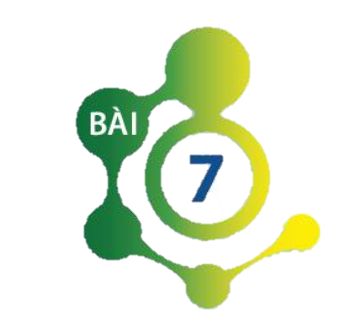 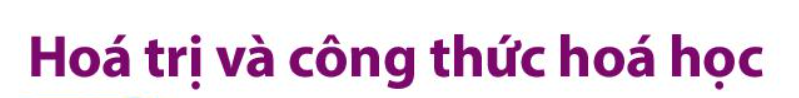 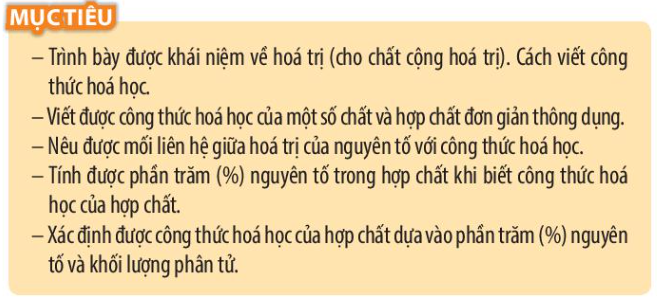 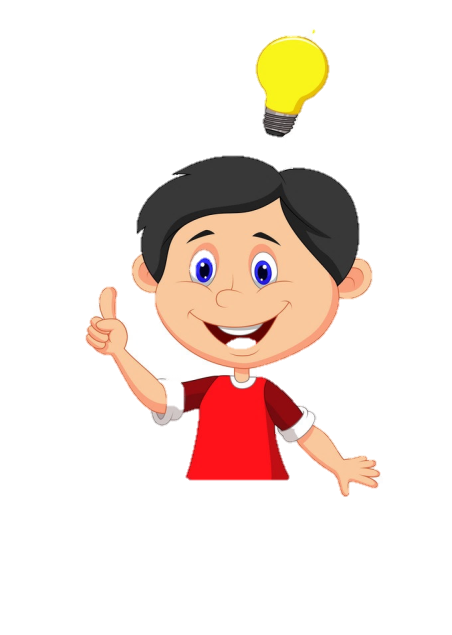 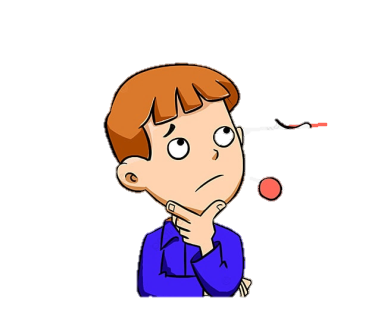 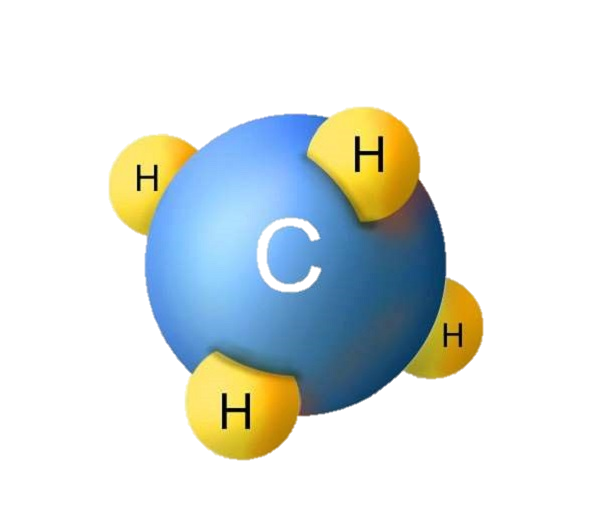 Đặt vấn đề
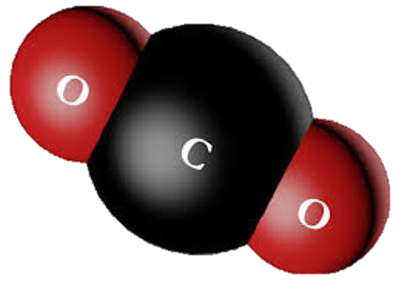 Các nguyên tử liên kết với nhau theo nguyên tắc nào? Bằng cách nào để lập được CTHH của các chất?
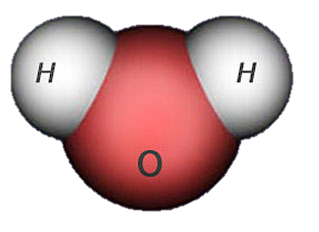 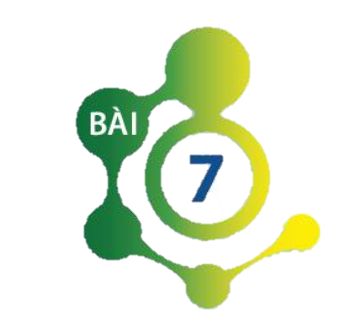 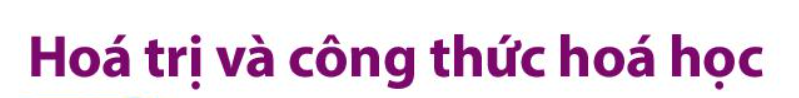 1. HÓA TRỊ
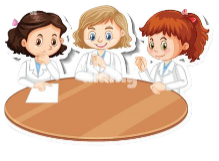 Hoạt động nhóm
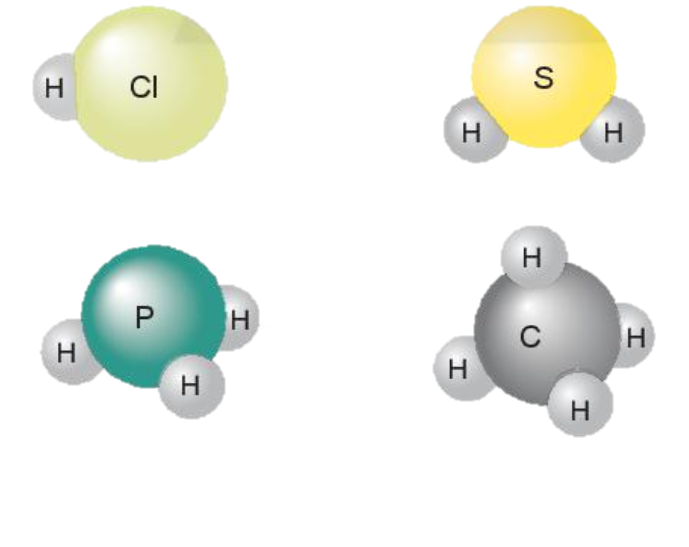 ? Hãy cho biết mỗi nguyên tử của nguyên tố Cl, S, P, C trong các phân tử ở Hình 7.1 có khả năng liên kết với bao nhiêu nguyên tử H.
Mỗi nguyên tử của nguyên tố Cl, S, P, C trong các phân tử ở Hình 7.1 có khả năng liên kết lần lượt với số nguyên tử H là: 1,2,3,4
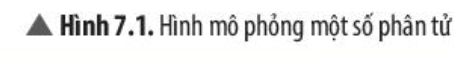 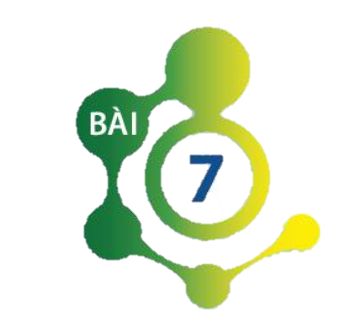 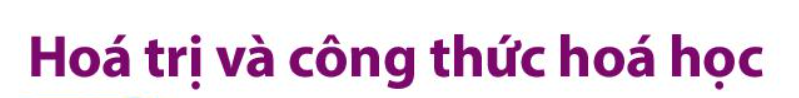 1. HÓA TRỊ
1.1.Tìm hiểu về hoá trị 
Hóa trị của nguyên tố trong hợp chất là con số biểu thị khả năng liên kết của nguyên tử nguyên tố đó với nguyên tử khác trong phân tử.
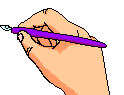 1.2. Xác định hoá trị của nguyên tố.
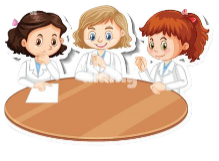 Hoạt động nhóm
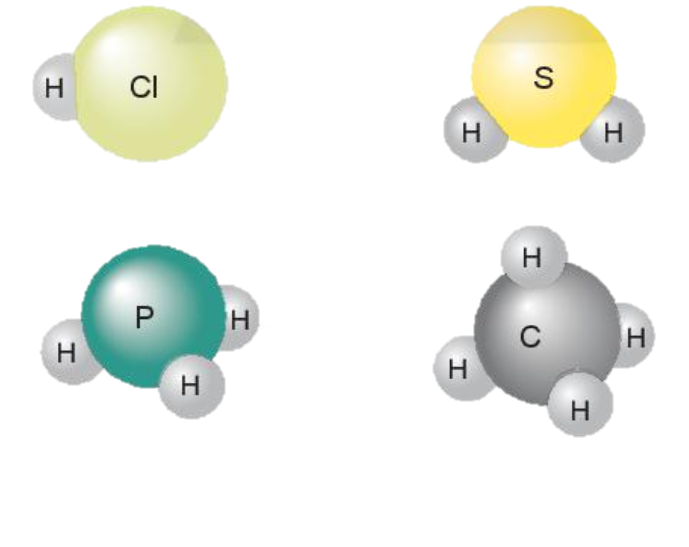 Quan sát hình 7.1 thảo luận và trả lời câu hỏi: 
? Xác định hoá trị các nguyên tố Cl, S, P
Hoá trị các nguyên tố Cl, S, P lần lượt là I, II, III
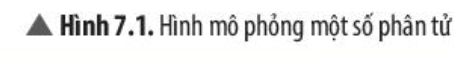 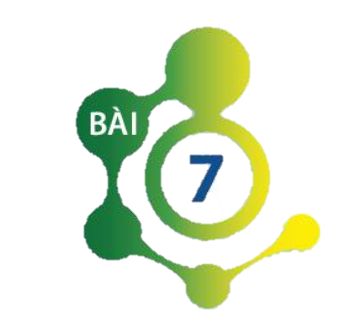 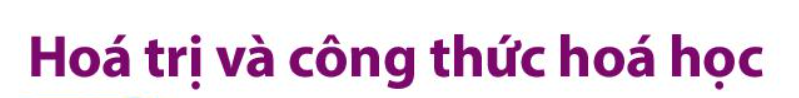 1. HÓA TRỊ
1.1. Tìm hiểu về hoá trị
1.2. Xác định hoá trị của nguyên tố.
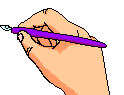 Để xác định hoá trị của nguyên tố trong hợp chất cộng hoá trị, người ta dựa vào hoá trị của nguyên tố đã biết làm đơn vị, chẳng hạn hoá trị của H là I, của O là II.
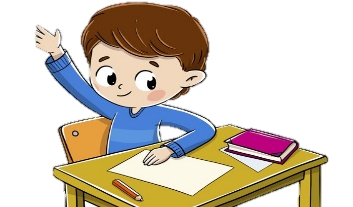 Luyện tập
Trong một hợp chất cộng hoá trị, nguyên tố X có hoá trị IV. Theo em, 1 nguyên tử X có khả năng liên kết với bao nhiêu nguyên tử O hoặc bao nhiêu nguyên tử H?
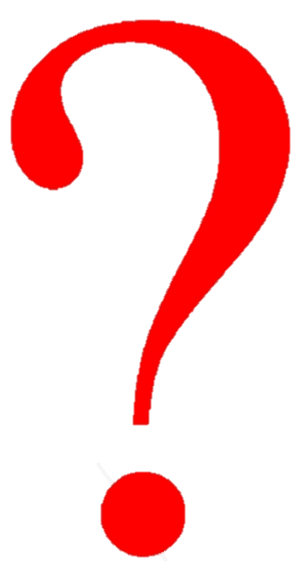 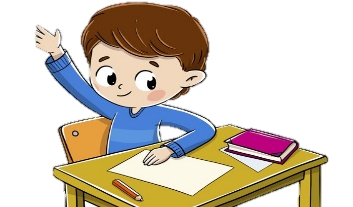 Luyện tập
Theo cách xác định hoá trị của nguyên tố, 1 nguyên tử X hoá trị IV có khả năng liên kết với 2 nguyên tử O hoặc 4 nguyên tử H.
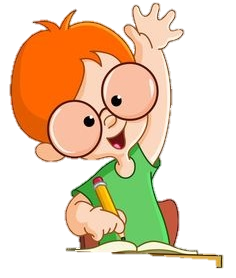 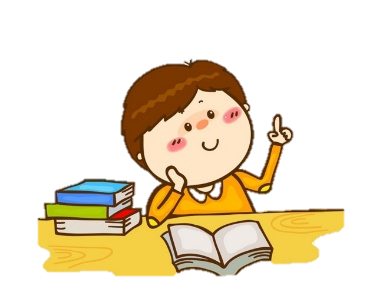 Vận dụng
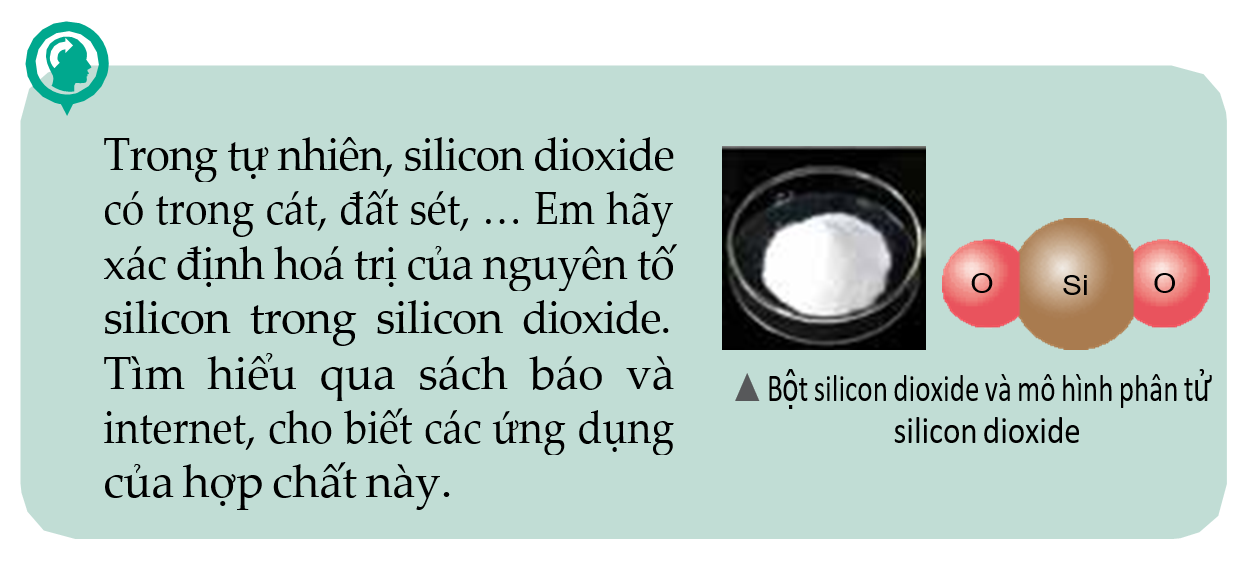 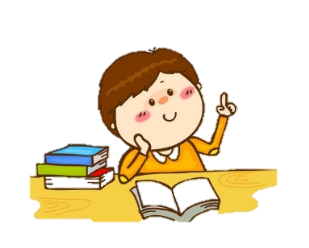 Vận dụng
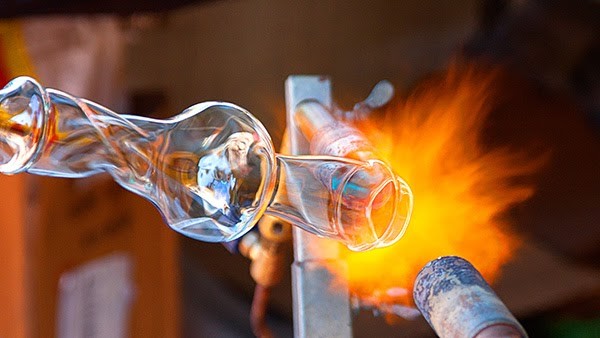 Trong phân tử silicon dioxide một nguyên tử Si có khả năng liên kết với 2 nguyên tử O, mỗi nguyên tử O hóa trị II 
⇒ Si có hóa trị IV.
Ứng dụng của silicon dioxide:
- Silicon dioxide được sử dụng để làm kính phẳng, sản phẩm thủy tinh, cát đúc, sợi thủy tinh, men gốm, phun cát cho chống gỉ, cát lọc, vật liệu chịu lửa và bê tông nhẹ. 
- Silicon dioxide được sử dụng để tạo ra các bộ phận quan trọng của ngành công nghiệp điện tử, dụng cụ quang học và đồ thủ công, sản xuất sợi quang……
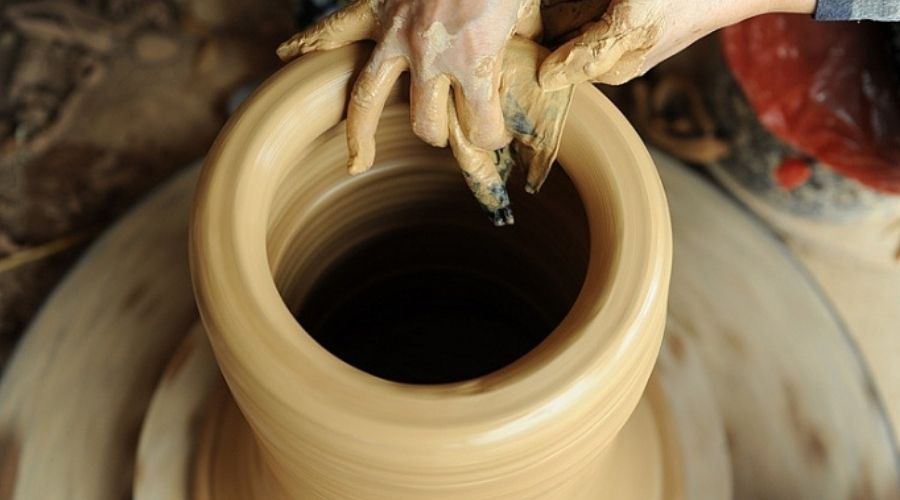 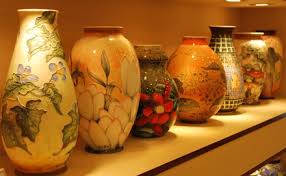 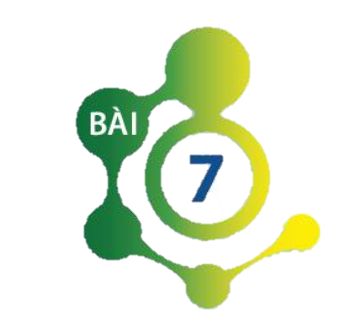 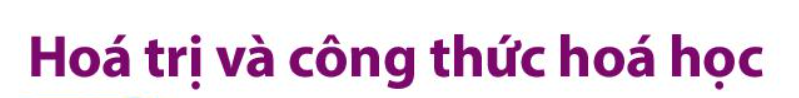 1. HÓA TRỊ
2. QUI TẮC HÓA TRỊ
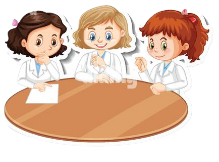 Hoạt động nhóm
? Em hãy so sánh về tích của hoá trị và số nguyên tử của hai nguyên tố trong phân tử mỗi hợp chất ở Bảng 7.1.
Trong phân tử hợp chất, tích hoá trị và chỉ số của nguyên tố này bằng tích hoá trị và chỉ số của nguyên tố kia
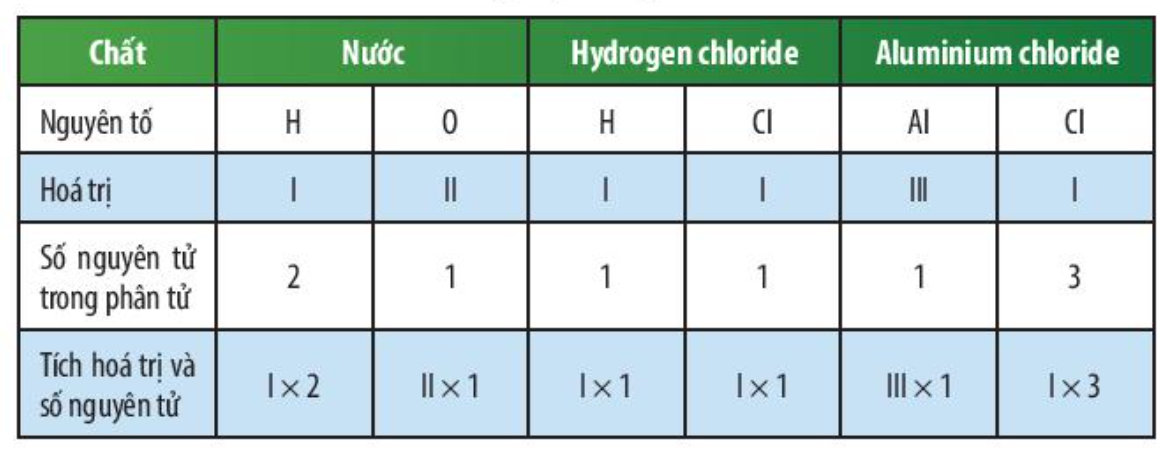 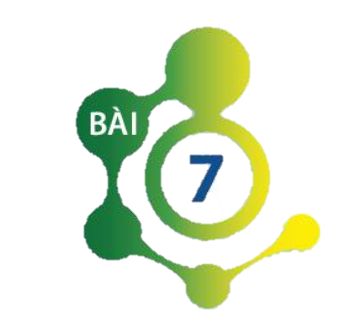 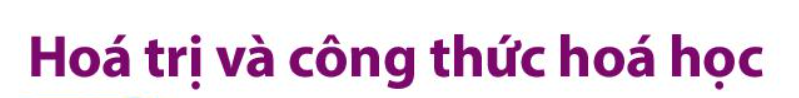 1. HÓA TRỊ
2. QUI TẮC HÓA TRỊ
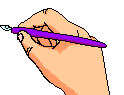 Trong phân tử hợp chất cộng hóa trị, tích hoá trị và chỉ số của nguyên tố này bằng tích hoá trị và chỉ số của nguyên tố kia
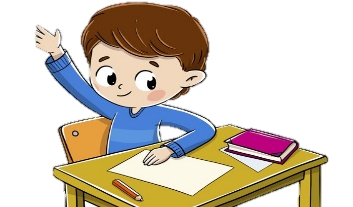 Luyện tập
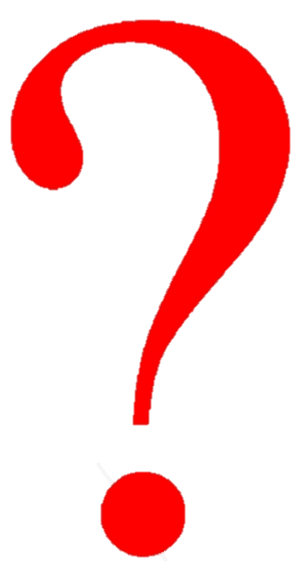 Hoạt động nhóm đôi thảo luận và trả lời câu hỏi: 
Dựa vào hoá trị các nguyên tố ở bảng Phụ lục 1 trang 187, em hãy cho biết một nguyên tử Ca có thể kết hợp với bao nhiêu nguyên tử Cl hoặc bao nhiêu nguyên tử O?
Theo bảng Phụ lục 1 trang 187, Ca có hoá trị II nên Ca có thể kết hợp 2 nguyên tử Cl (hoá trị I) hoặc 1 nguyên tử O (hoá trị II).
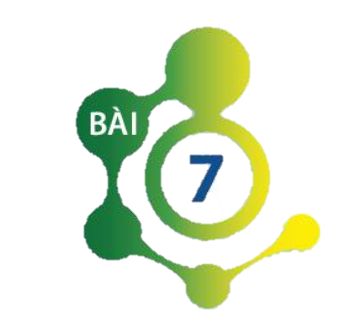 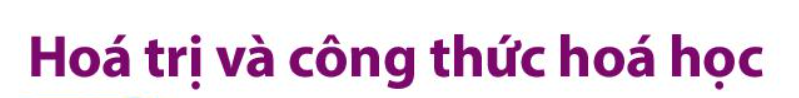 1. HÓA TRỊ
2. QUI TẮC HÓA TRỊ
3. CÔNG THỨC HÓA HỌC
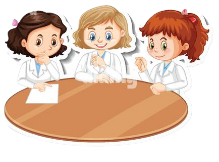 Hoạt động nhóm
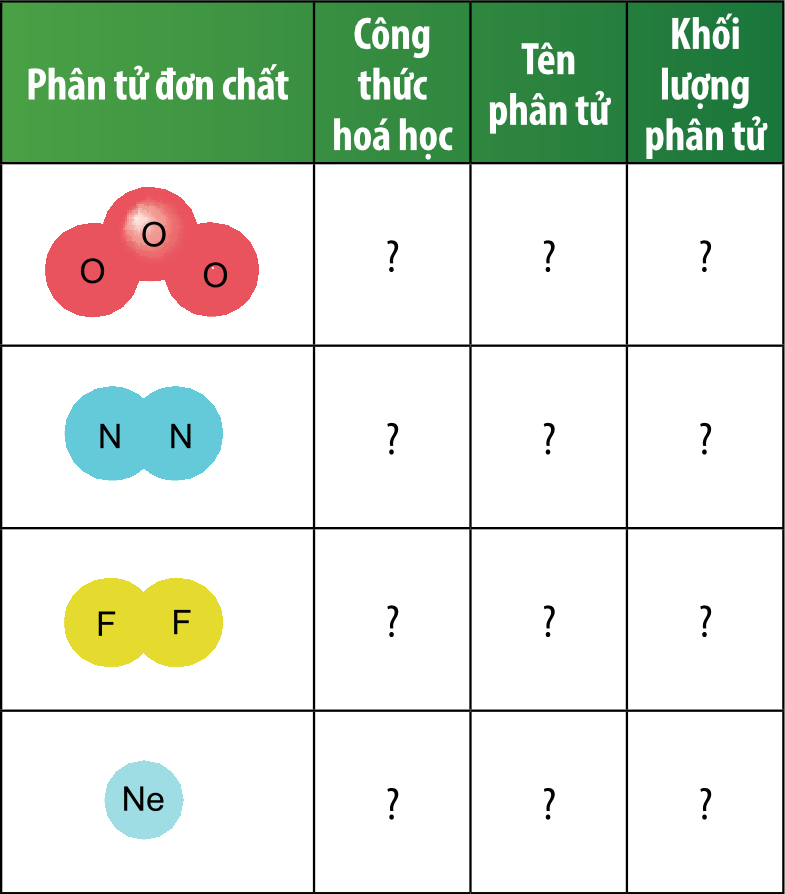 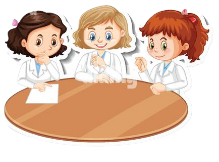 Hoạt động nhóm
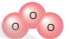 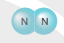 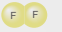 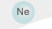 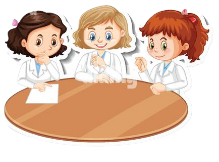 Hoạt động nhóm
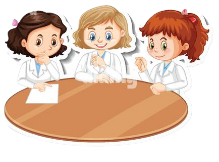 Hoạt động nhóm
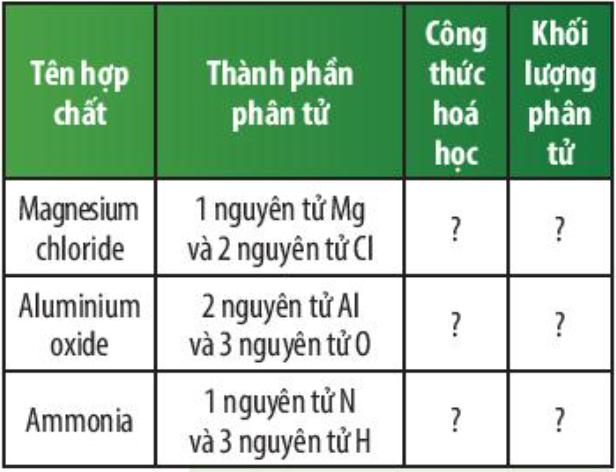 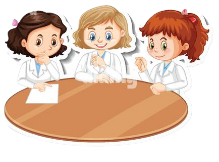 Hoạt động nhóm
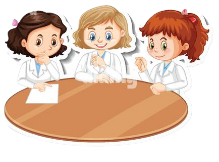 Hoạt động nhóm
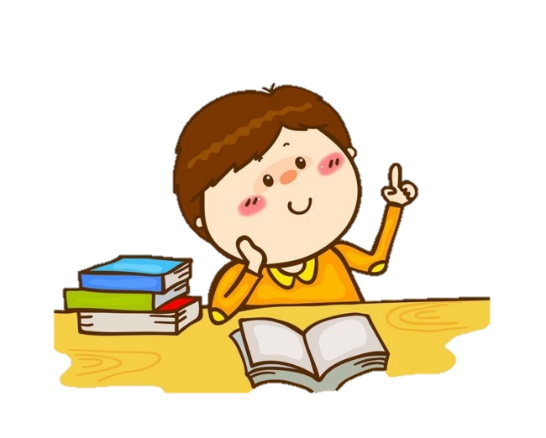 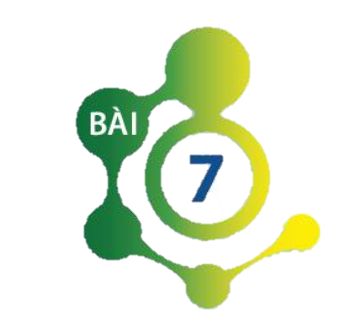 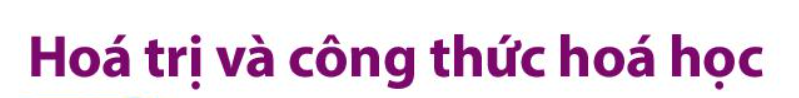 1. HÓA TRỊ
2. QUI TẮC HÓA TRỊ
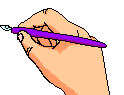 3. CÔNG THỨC HÓA HỌC
- CTHH cho biết thành phần và số lượng nguyên tử của mỗi nguyên tố và số lượng mỗi nguyên tử của nguyên tố có trong phân tử đó. Từ đó có thể tính được khối lượng phân tử
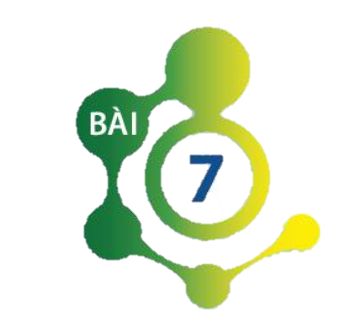 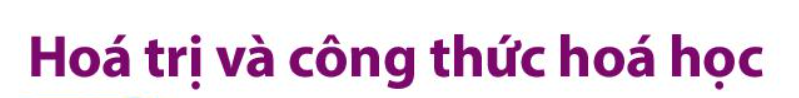 1. HÓA TRỊ
2. QUI TẮC HÓA TRỊ
3. CÔNG THỨC HÓA HỌC
4. TÍNH PHẦN TRĂM NGUYÊN TỐ TRONG HỢP CHẤT
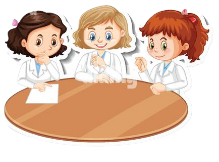 Hoạt động nhóm
Tính phần trăm mỗi nguyên tố có trong các hợp chất: Al2O3, MgCI2 , Na2S, (NH4)2CO3.
- Tương tự tính được các ví dụ còn lại.
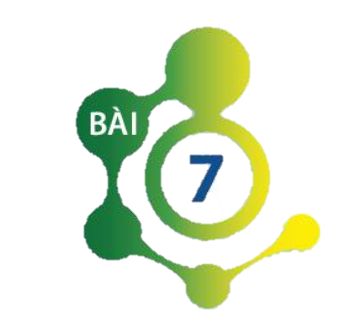 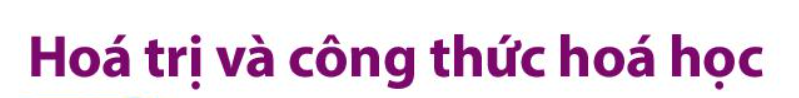 1. HÓA TRỊ
2. QUI TẮC HÓA TRỊ
3. CÔNG THỨC HÓA HỌC
4. TÍNH PHẦN TRĂM NGUYÊN TỐ TRONG HỢP CHẤT
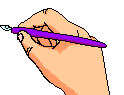 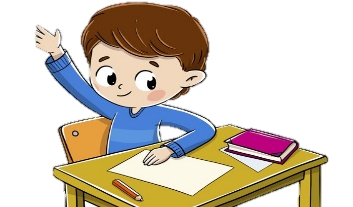 Luyện tập
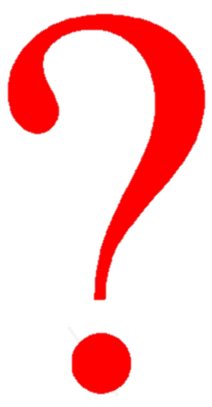 Hoạt động nhóm đôi thảo luận và trả lời câu hỏi:  Viết công thức hoá học của phosphoric acid có cấu tạo từ hydrogen và nhóm phosphate. Trong phosphoric acid, nguyên tố nào có phần trăm lớn nhất?
- Công thức hoá học của phosphoric acid: H3PO4.
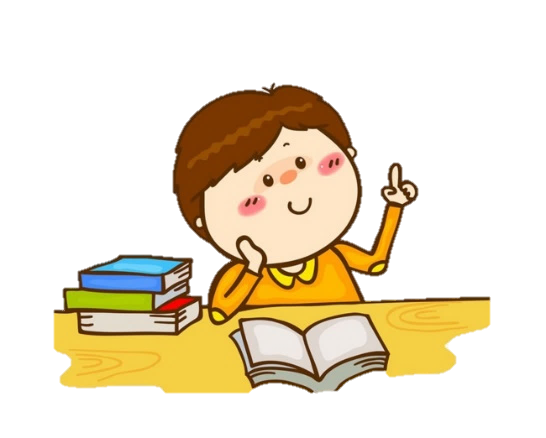 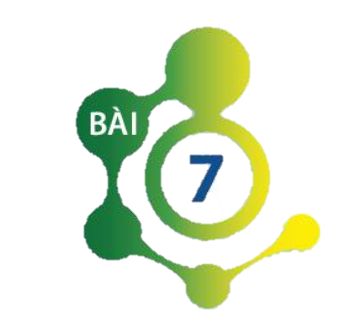 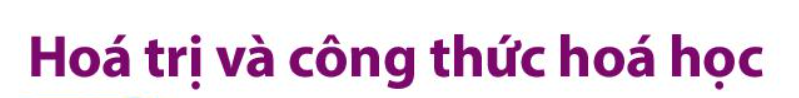 1. HÓA TRỊ
2. QUI TẮC HÓA TRỊ
3. CÔNG THỨC HÓA HỌC
4. TÍNH PHẦN TRĂM NGUYÊN TỐ TRONG HỢP CHẤT
5. XÁC ĐỊNH CÔNG THỨC HÓA HỌC
5.1. Xác định công thức hoá học dựa vào phần trăm nguyên tố và khối lượng phân tử
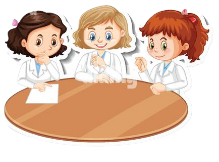 Hoạt động nhóm
? Phân tử X có 75% khối lượng là aluminium, còn lại là carbon. Xác định công thức phân tử của X, biết khối lượng phân tử của nó là 144 amu.
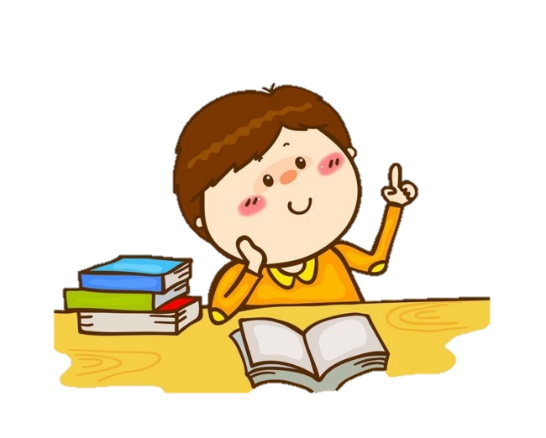 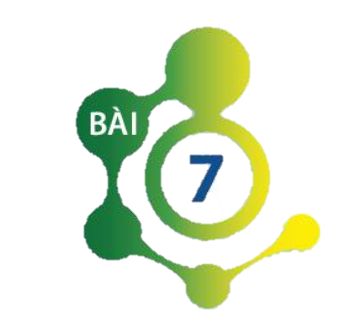 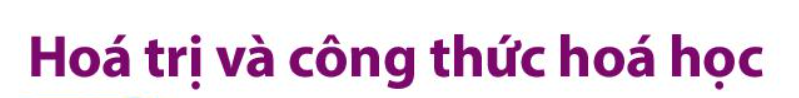 1. HÓA TRỊ
2. QUI TẮC HÓA TRỊ
3. CÔNG THỨC HÓA HỌC
4. TÍNH PHẦN TRĂM NGUYÊN TỐ TRONG HỢP CHẤT
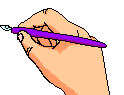 5. XÁC ĐỊNH CÔNG THỨC HÓA HỌC
5.1. Xác định công thức hoá học dựa vào phần trăm nguyên tố và khối lượng phân tử
Xác định CTHH khi biết phần trăm và khối lượng nguyên tố và khối lượng phân tử
Bước 1: Đặt CTHH cần tìm ( CTTQ );
Bước 2: Lập biểu thức tính phần trăm các nguyên tố có trong hợp chất;
   Bước 3: Xác định số nguyên tử của mỗi nguyên tố và viết CTHH cần tìm
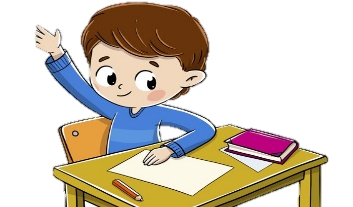 Luyện tập
Hoạt động nhóm đôi thảo luận và trả lời câu hỏi:  
Hợp chất (Y) có công thức FexOy, trong đó Fe chiếm 70% theo khối lượng. Khối lượng phân tử (Y) là 160 amu. 
Xác định công thức hoá học của hợp chất (Y).
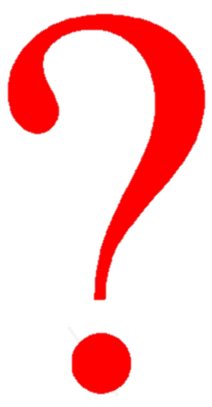 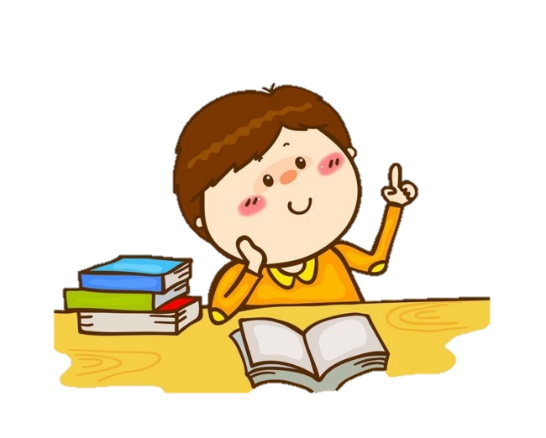 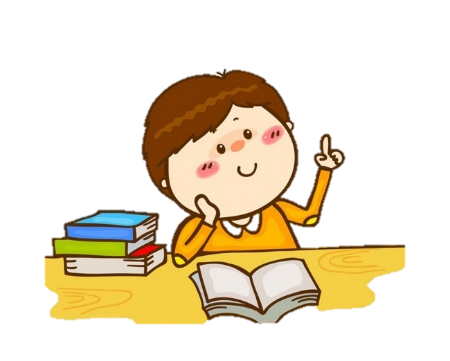 Vận dụng
Pháo hoa có thành phần nhiên liệu nổ gổm sulfur, than và hợp chất (Z). Hợp chất (Z) gổm nguyên tó potassium, nitrogen và oxygen với các tỉ lệ phần trăm tương ứng là 38,61%, 13,86% và 47,53%. Khối lượng phân tử hợp chất (Z) là 101 amu. Xác định công thức hoá học của (Z).Tìm hiểu qua sách, báo và internet, em hãy cho biết một số ứng dụng của hợp chất (Z).
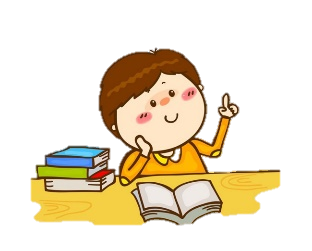 Vận dụng
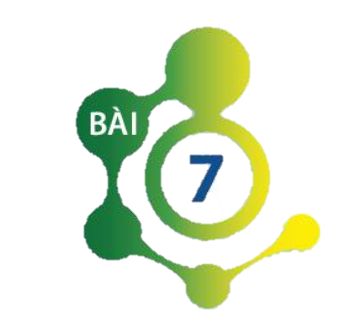 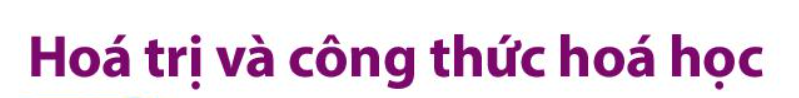 1. HÓA TRỊ
2. QUI TẮC HÓA TRỊ
3. CÔNG THỨC HÓA HỌC
4. TÍNH PHẦN TRĂM NGUYÊN TỐ TRONG HỢP CHẤT
5. XÁC ĐỊNH CÔNG THỨC HÓA HỌC
5.1. Xác định công thức hoá học dựa vào phần trăm nguyên tố và khối lượng phân tử
5.2. Xác định CTHH dựa vào quy tắc hóa trị
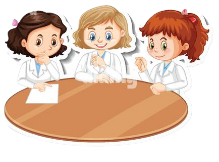 Hoạt động nhóm
? 11. Dựa vào công thức (2), hãy tính hoá trị của nguyên tố
a. N trong phân tử NH3.     
b. S trong phân tử SO2, SO3.      
c. P trong phân tử P2O5.
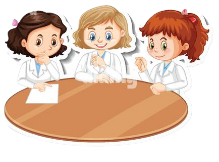 Hoạt động nhóm
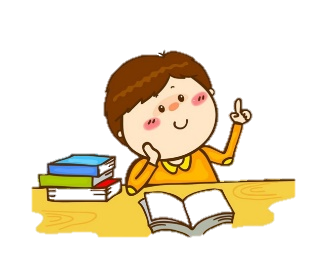 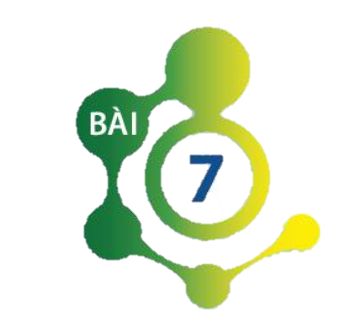 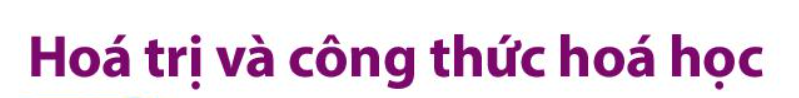 1. HÓA TRỊ
2. QUI TẮC HÓA TRỊ
3. CÔNG THỨC HÓA HỌC
4. TÍNH PHẦN TRĂM NGUYÊN TỐ TRONG HỢP CHẤT
5. XÁC ĐỊNH CÔNG THỨC HÓA HỌC
5.1. Xác định công thức hoá học dựa vào phần trăm nguyên tố và khối lượng phân tử
5.2. Xác định CTHH dựa vào quy tắc hóa trị
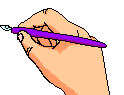 Bước 1: Đặt CTHH cần tìm ( CTTQ );
Bước 2: Lập biểu thức dựa vào quy tắc hóa trị, chuyển đổi thành tỉ lệ số nguyên tử.
   Bước 3: Xác định số nguyên tử (những nguyên tử đơn giản nhất, có tỉ lệ tối giản) và viết CTHH cần tìm.
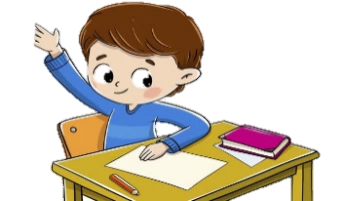 Luyện tập
Dựa vào ví dụ 8, 9 và các bảng hoá trị ở Phụ lục trang 187, 
hãy xác định công thức hoá học các hợp chất tạo bởi:
potassium và sulfate.          b. aluminium và carbonate. 
c. magnesium và nitrate.
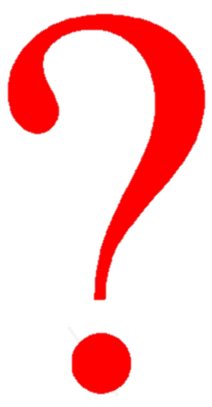 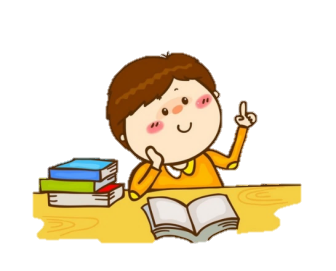 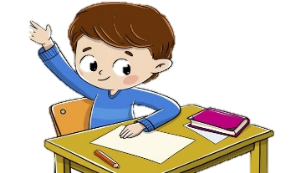 Luyện tập
Dựa vào ví dụ 8, 9 và các bảng hoá trị ở Phụ lục trang 187, 
hãy xác định công thức hoá học các hợp chất tạo bởi:
potassium và sulfate.          b. aluminium và carbonate. 
c. magnesium và nitrate.
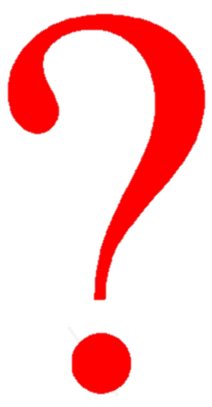 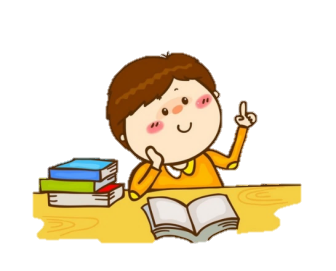 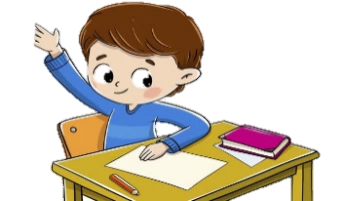 Luyện tập
Dựa vào ví dụ 8, 9 và các bảng hoá trị ở Phụ lục trang 187, 
hãy xác định công thức hoá học các hợp chất tạo bởi:
potassium và sulfate.          b. aluminium và carbonate. 
c. magnesium và nitrate.
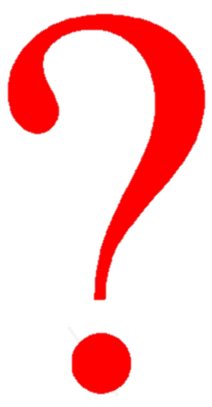 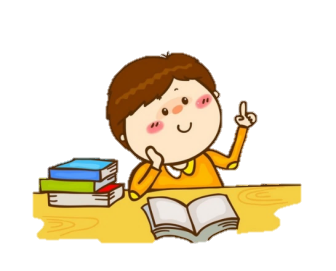 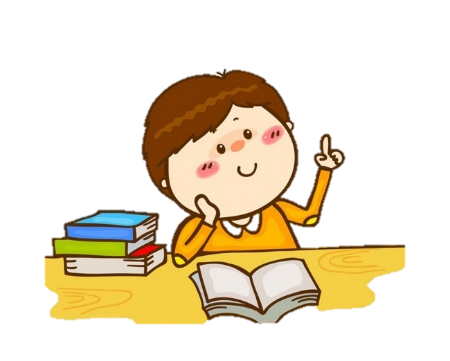 Vận dụng
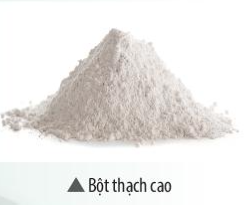 Bột thạch cao có nhiều ứng dụng quan trọng trong đời sống.Thành phẩn chính của bột thạch cao là hợp chất (M) gồm calcium và gốc sulfate. Xác định công thức hoá học của hợp chất (M).Tim hiểu thông qua sách, báo, internetvà cho biết các ứng dụng của thạch cao?
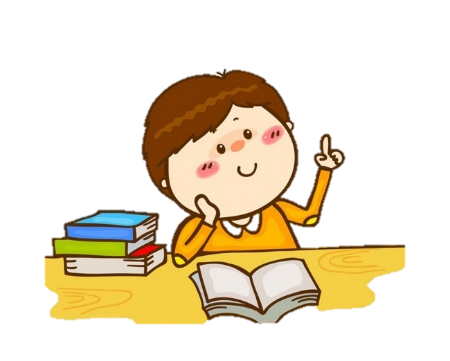 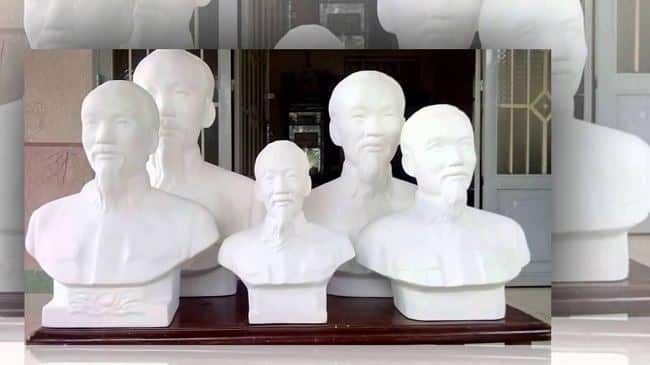 Vận dụng
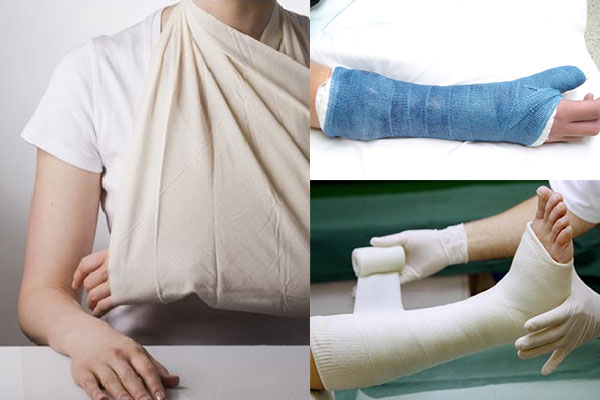 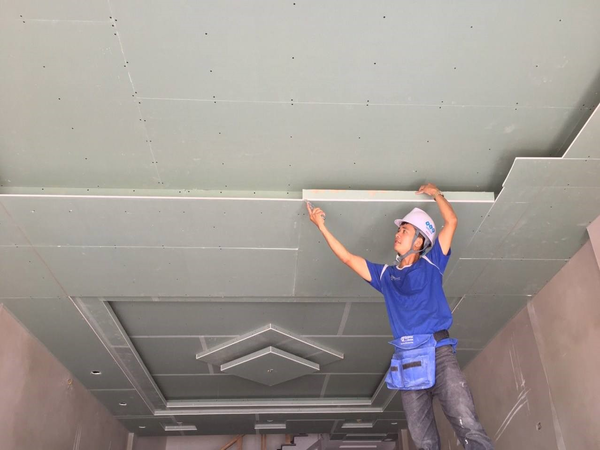 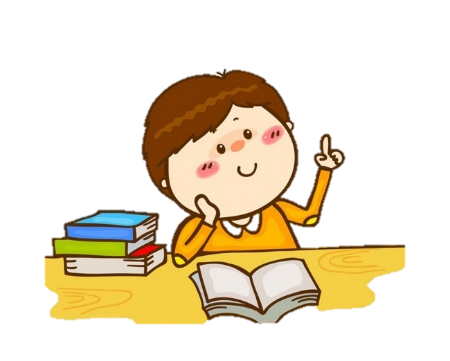 Dặn Dò
HS về nhà học bài cũ
Làm bài tập SGK 1,2,3.
-   Chuẩn bị bài tiếp theo: đọc bài trước ở nhà.